East Renfrewshire Carers’ Centre
PLAY THERAPY WORKSHOP
We are pleased to invite you to a two part play therapy workshop for parents of children with additional support needs. The course will take a practical approach, exploring the importance of play and how play can indicate stages of development. 

Shuna Mercer, Play Therapist will be facilitating the sessions and will introduce useful ways of communicating and responding to children. It is important that you attend both sessions.

When: 
 Thursday 24th November 2016
And 
Thursday 1st December
6.30-8.30pm

Where:
Abertslund Hall
Westacres Rd 
G77 6WW

Please call the Carers’ Centre to book place by Wednesday 16th November.
If you need alternative support for the person you care for, have transport difficulties or have any barriers that prevent you from attending, please do not hesitate  to discuss with staff .
Tel: 0141 638 4888 or email: enquiries@eastrenfrewshirecarers.co.uk

The Gatehouse| Eastwood Park| Rouken Glen Rd| G46 6UG|
East Renfrewshire Carers Centre Scottish Charity No SCO33142
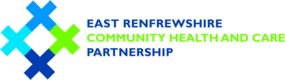